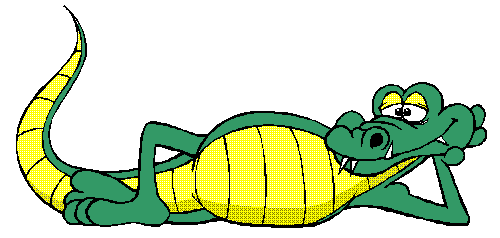 Сказки дедушки Корнея
Корней Иванович Чуковский(31 марта 1882 - 28 октября 1969)
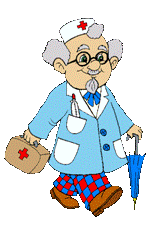 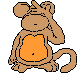 Учитель:  Лейкер Юлия Александровна
МОУ СОШ №43 КГО
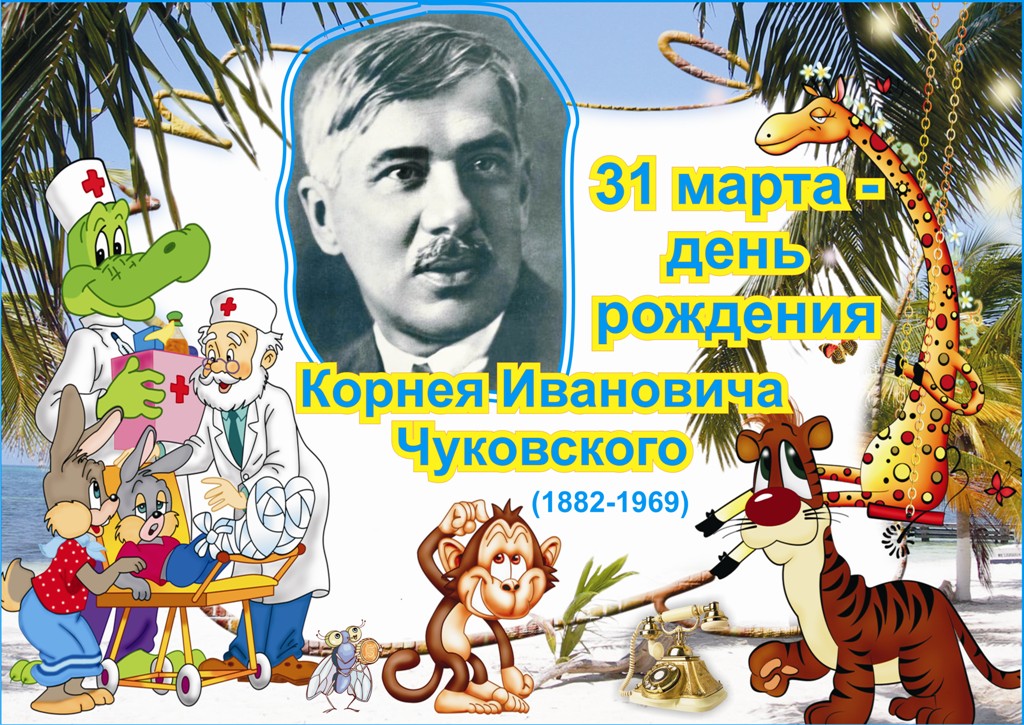 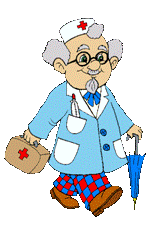 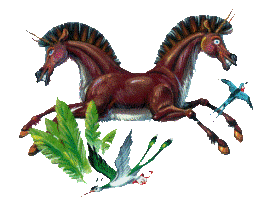 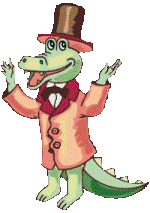 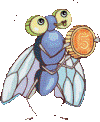 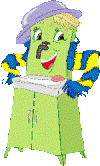 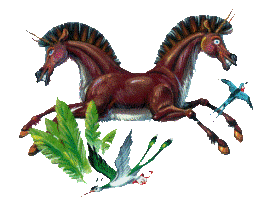 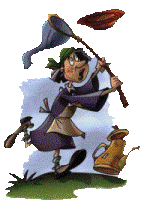 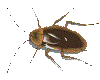 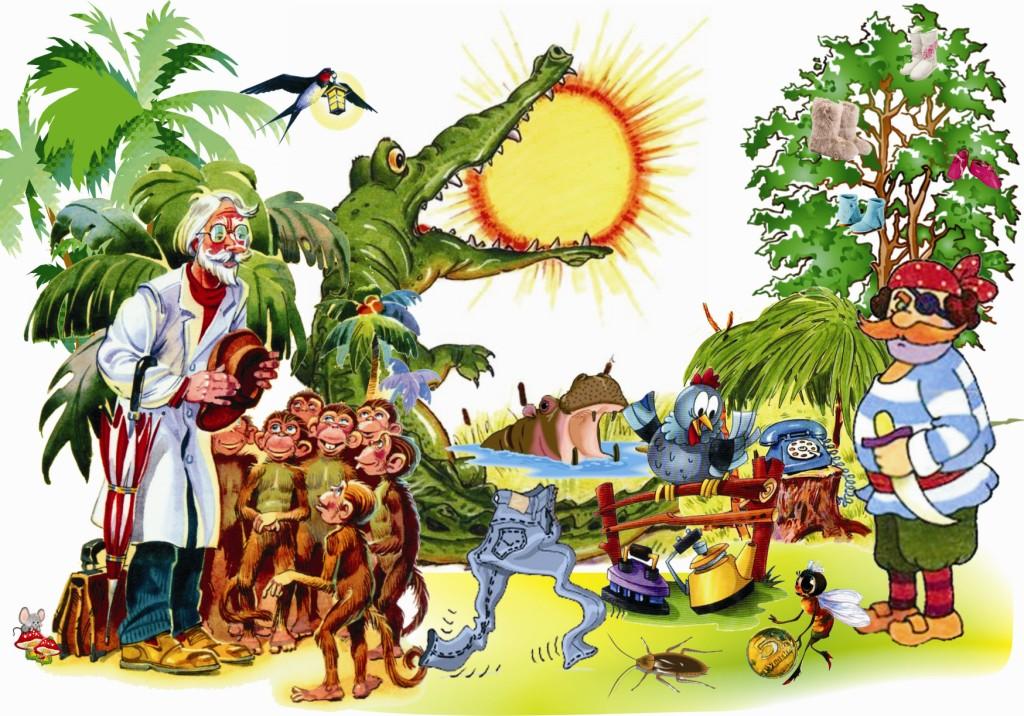 Последовательность сборки
Детали для Лего пальмы
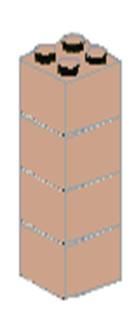 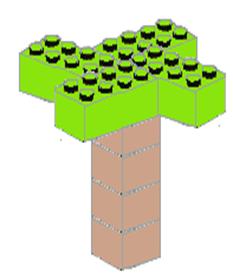 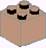 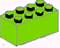 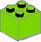 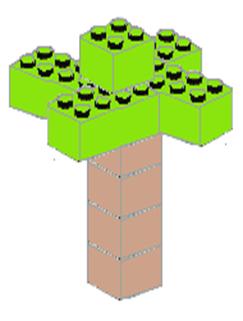 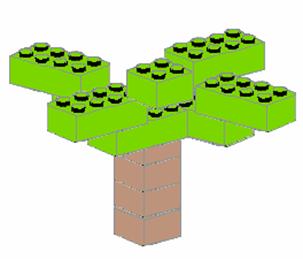 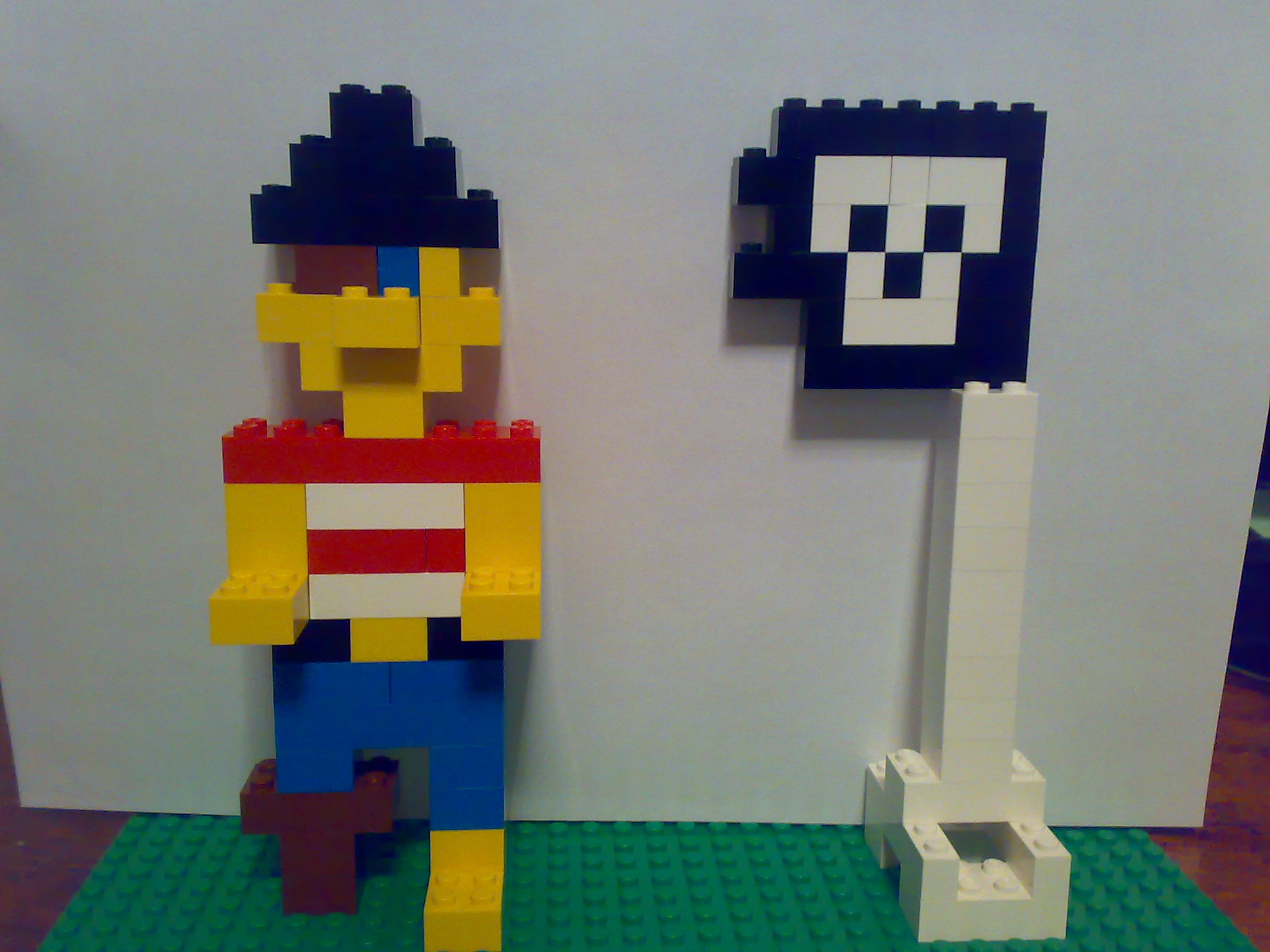 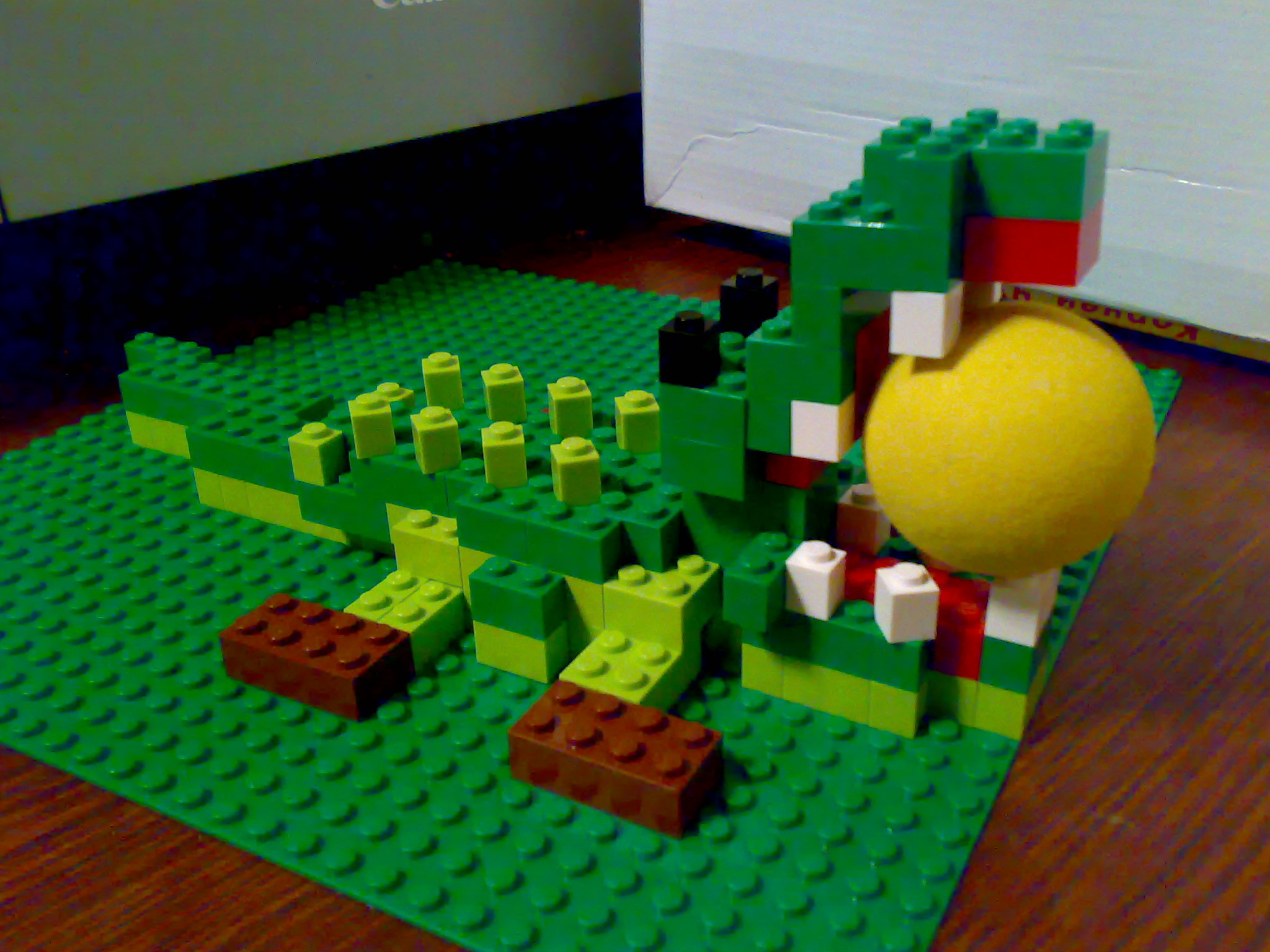 Используемый материал:
http://www.chukovskiy.ru
http://audioskazki.net/topics/стихи/стихи-для-детей/Корней-Чуковский
Спасибо за внимание!